हिन्दी अक्षरमाला (वर्णमाला)Hindi Varnamala
Or	Hindi Alphabets
Hindi varnamala is divided in two parts:
1. 		  Swar(vowels) : There are 13 Swar.
2.  			Vyanjan(consonants) : There are 36 Vyanjan.
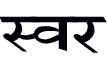 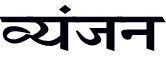 Swar (Vowels)
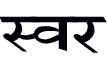 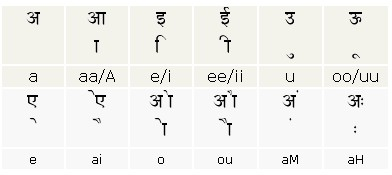 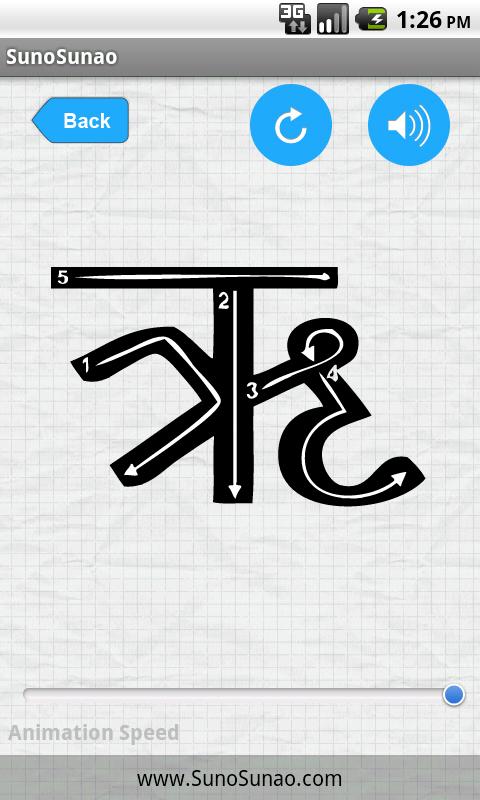 Vyanjan (Consonants)
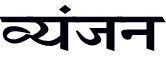 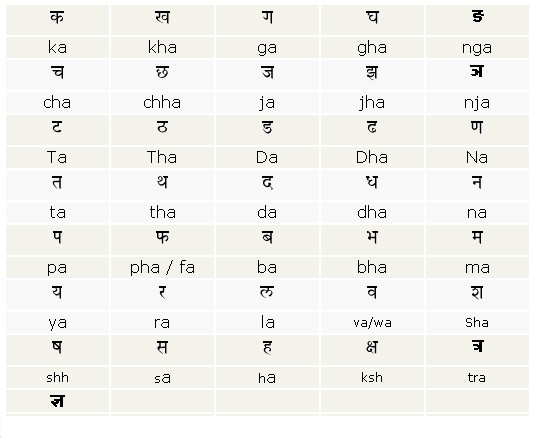 क K
ख   KH
ग  G
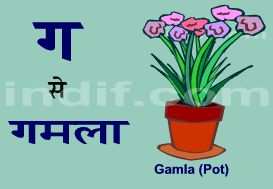 घ  GH
ङ	 NG
च   CH
छ  CHH
ज   J
झ   JH
ञ्   NJA
ट  T
ठ  THHA
ड	D
ढ DH
ण	NA
त	TA
थ	TH
द DA
ध  DH
न	N
प	P
फ PH
ब	B
भ	BH
म	M
य	Y
र	R
ल	L
व	V
श	SH
ष	SHH
स	S
ह	H
क्ष	KSH
त्र	TR
ज्ञ	GY
Match the picture with the letter that it starts with
क
घ
ग
ख
च
ज
झ
छ
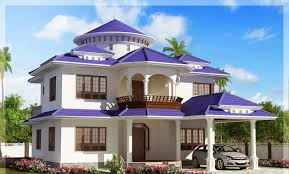 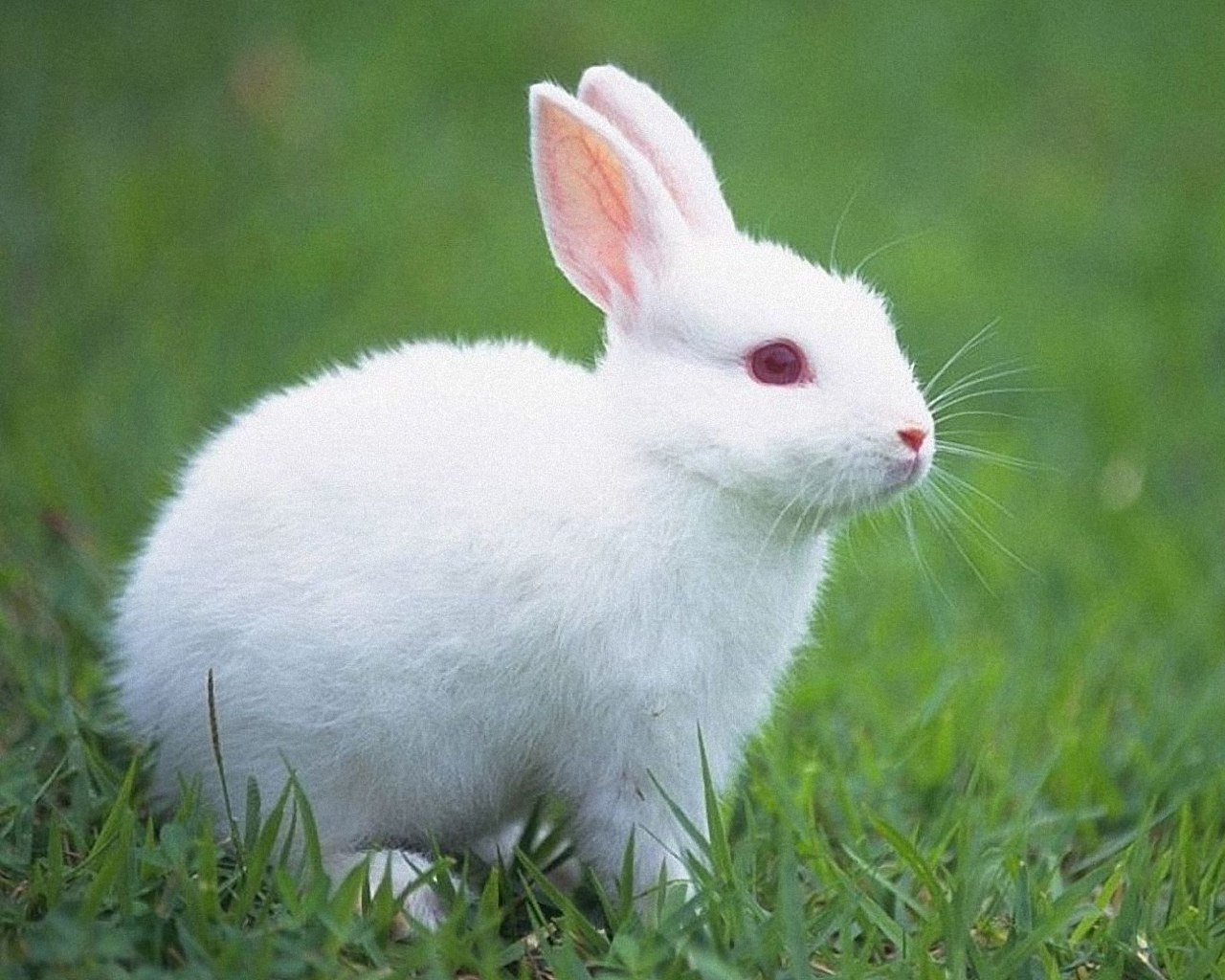 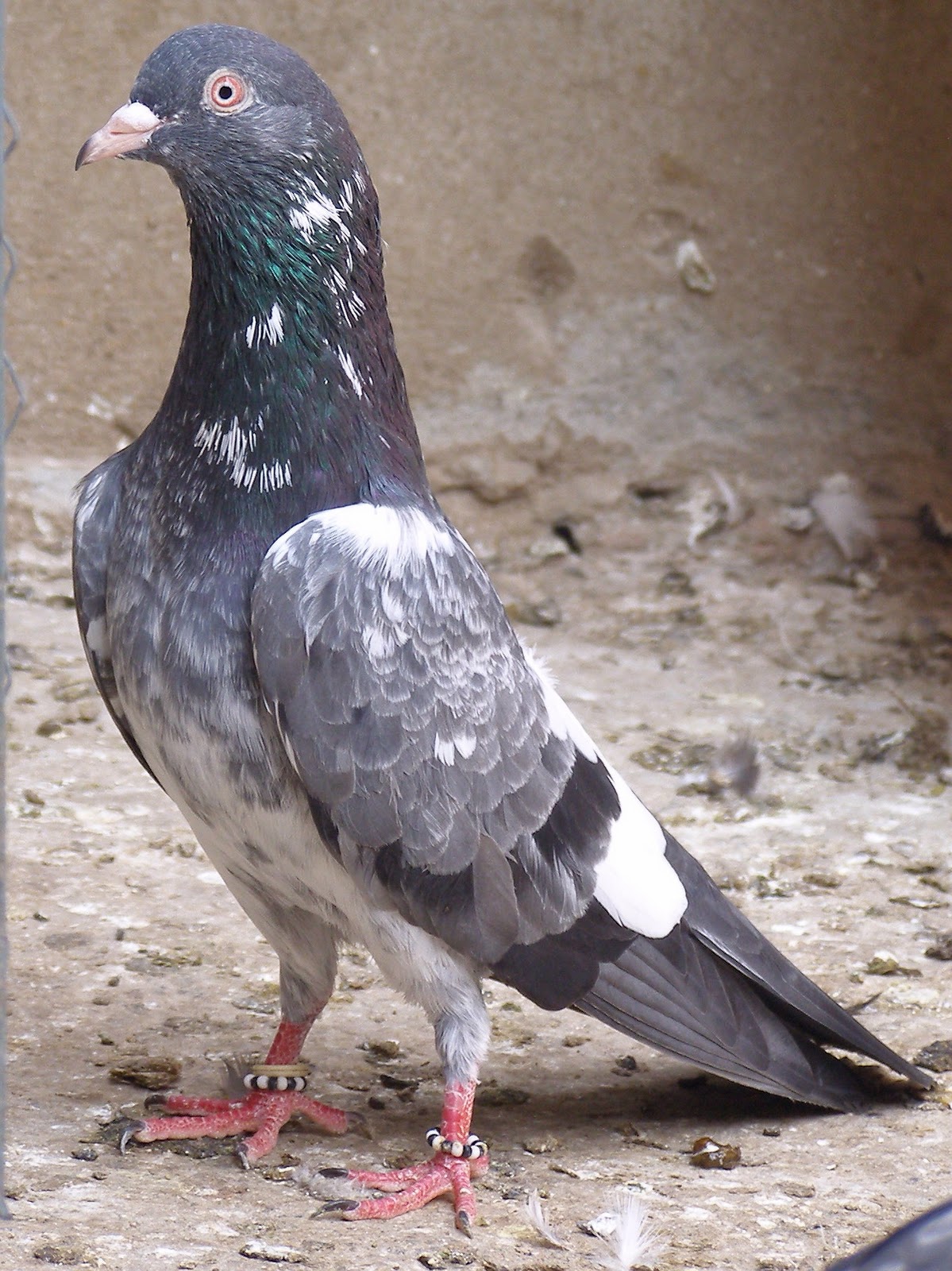 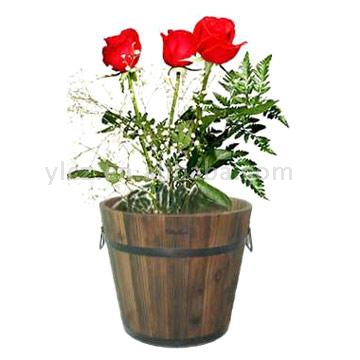 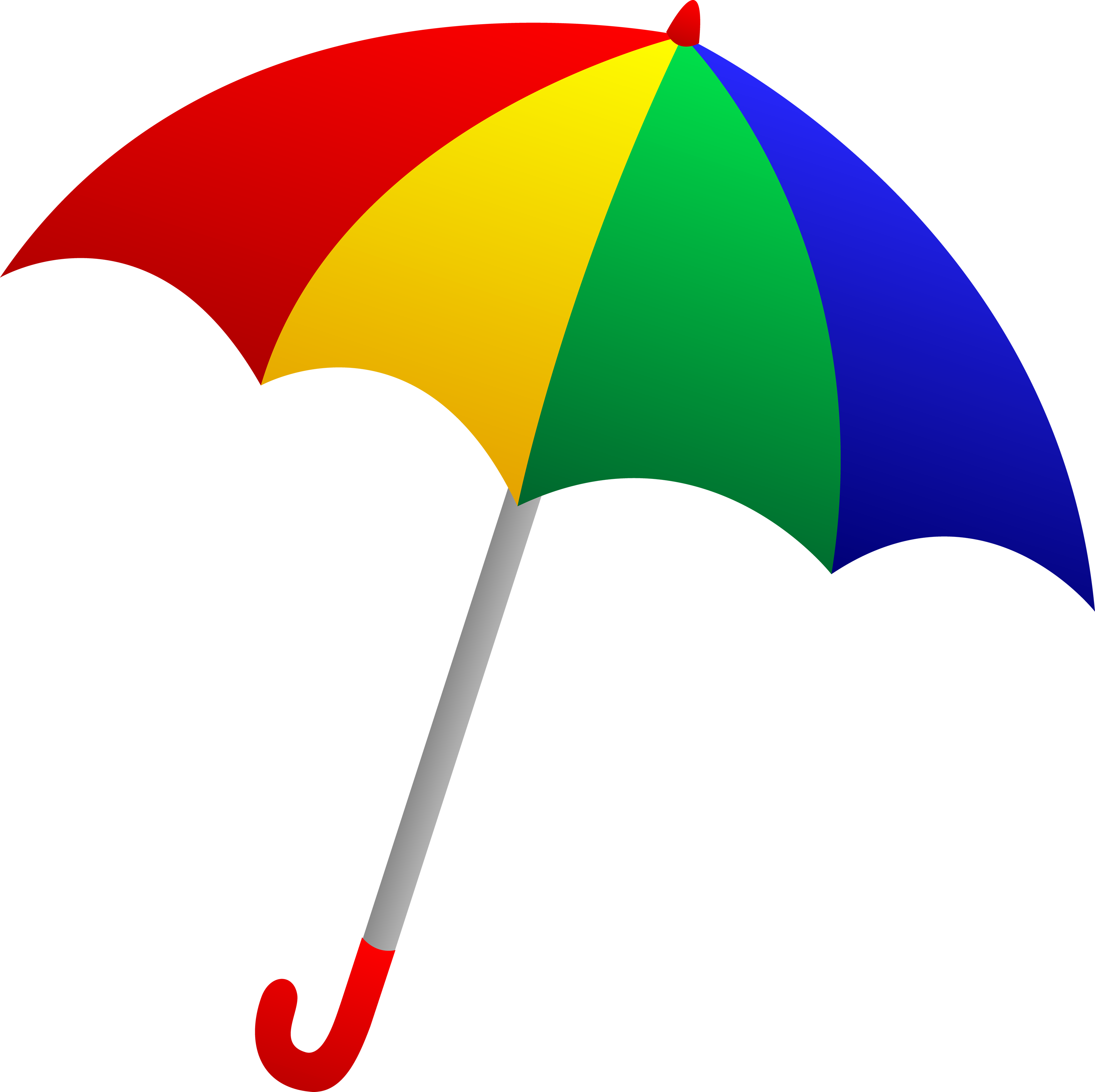 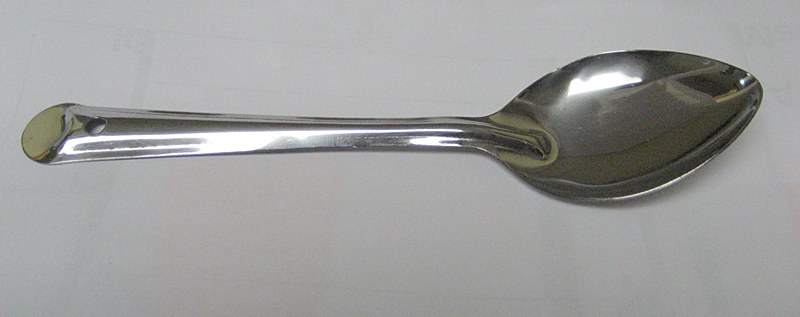 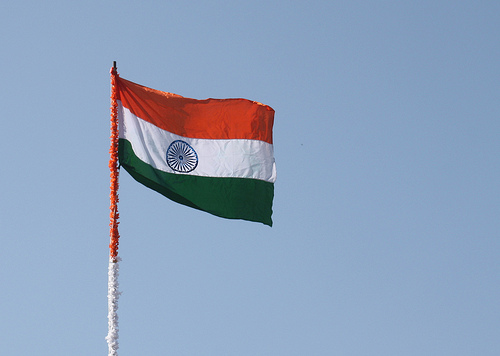 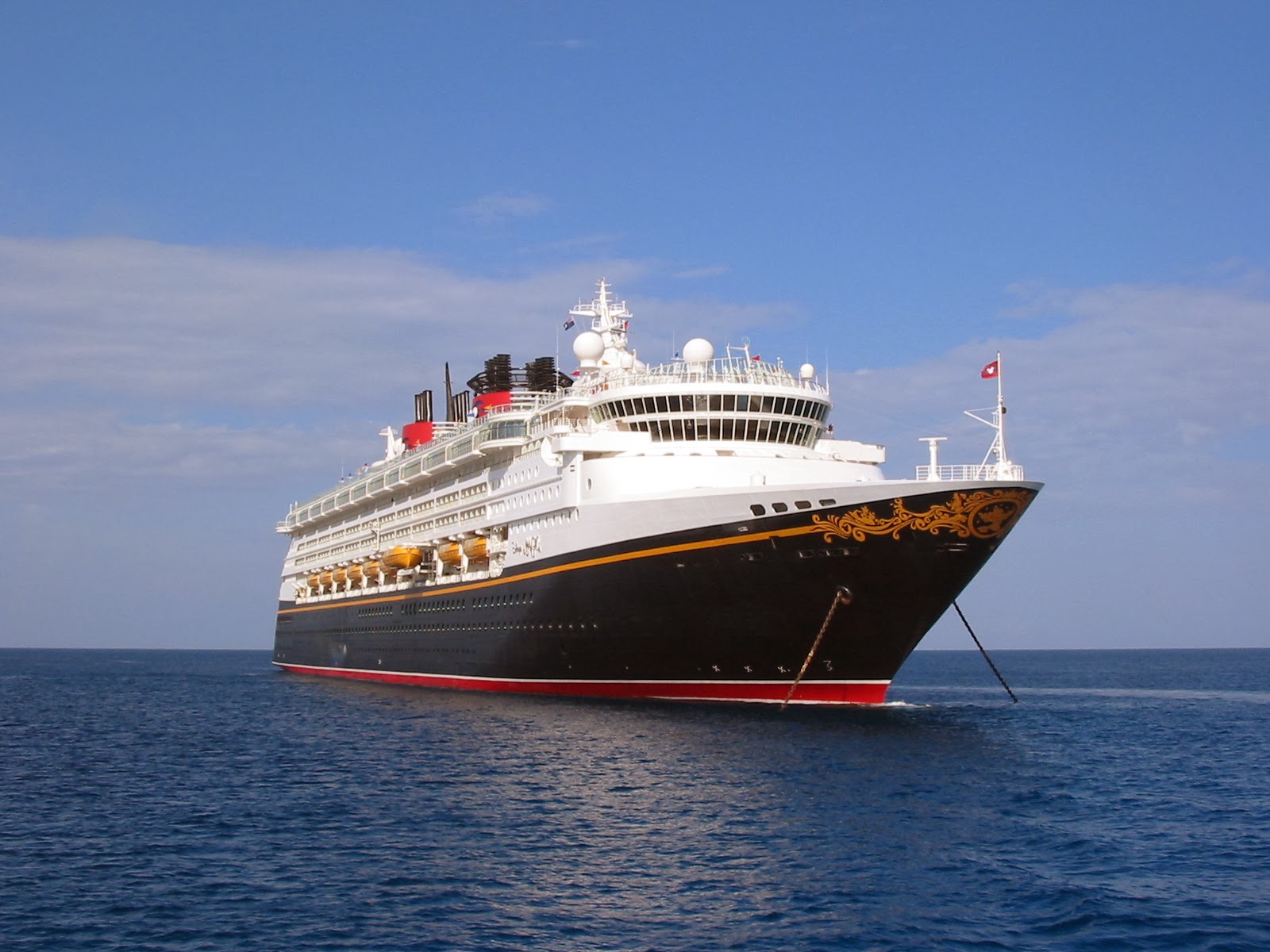 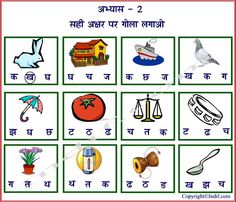 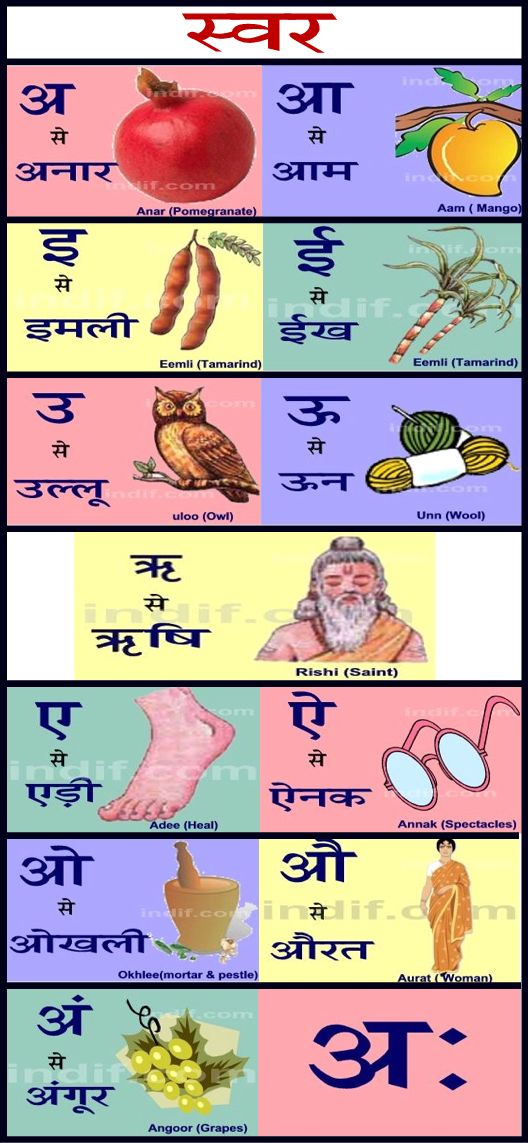 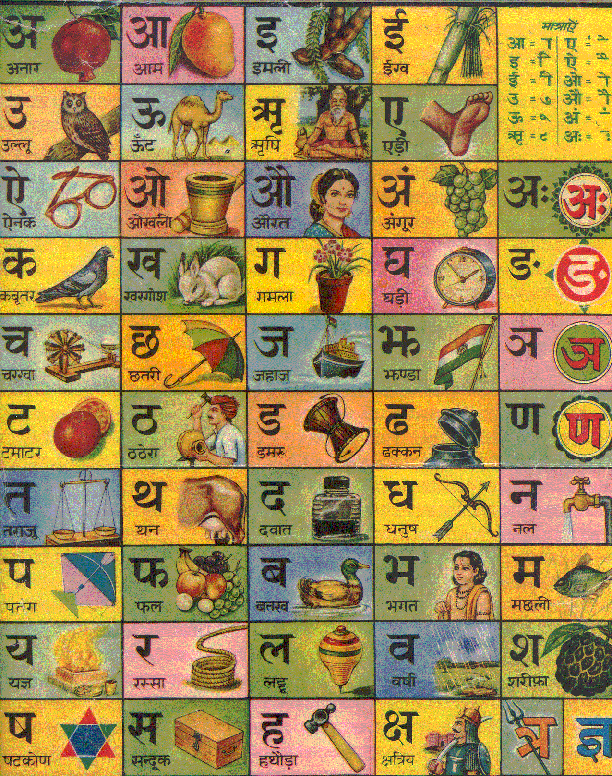 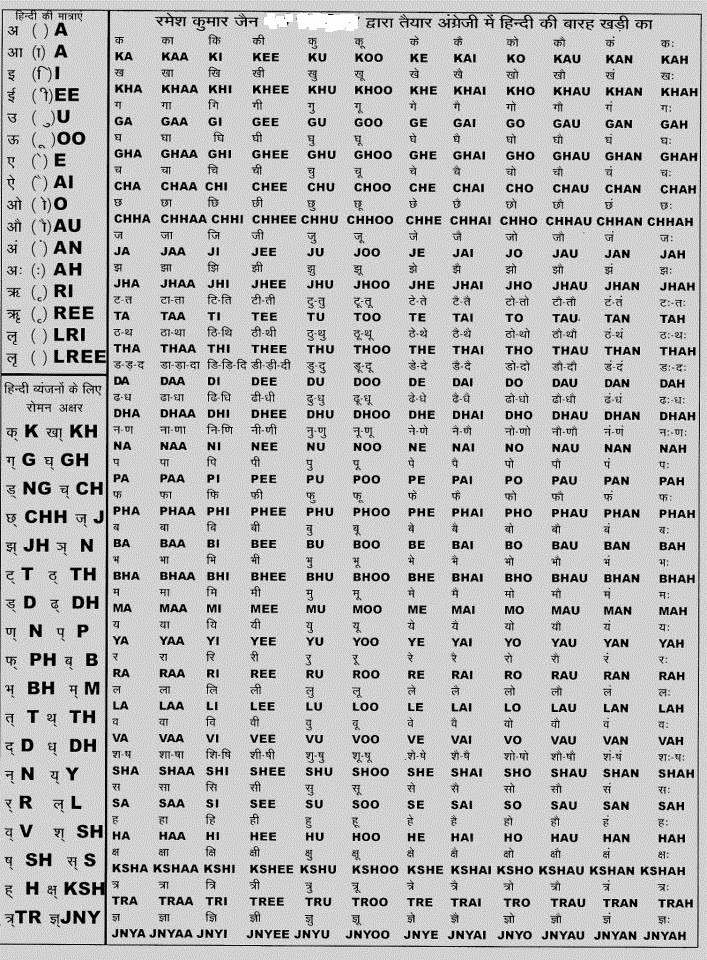